The Radiation Era
Radiation Energy Density
What Counts as Radiation?
Any matter that is relativistic (p >> mc) will red shift the same way:
Energy is given by:
Like light, it has wavelength:
Like light, wavelength stretches as universe expands
Therefore, momentum decreases with time:
Number density is also dropping:
Therefore, its density falls as
What might count as radiation?
Today: photons, gravitons
Recent past: neutrinos
In the distant past:  everything, if hot enough
Mass Density of Radiation
We previously calculated mass density for photons:
The factor of 2 was counting spin states = polarizations
Can we generalize this for other things besides photons?
What are the differences?

The other particles might have different number of spin states:  2  g

The other particles might be at a different temperature:  T  Ti

The other particles might be fermions
You can’t put more than one fermion in the same quantum state
This decreases the total energy by a factor of 7/8
When Does Matter = Radiation?
In homework O, we found density of all matter and electromagnetic radiation:
There are also some neutrinos
Three types, plus anti-particles (g = 6)
They are fermions (factor of 7/8)
They are at a lower temperature: T = 0.7138T
This value valid back to about kBT = 100 keV
The correct radiation density is therefore
In the past, these densities were bigger
Radiation was more important before
Time-Temperature Relation
Friedmann Equation:

We can relate density at any time to density at one time t1:
Substitute in
Let x = a/a1, as before:
Valid at any time during radiation era
Drop the subscript 1
Substitute expression for density
Which Formula Do I Use?
Recent Past: (z < 3000, kBT < 0.5 eV )
Distant Past: (z > 3000, kBT > 0.5 eV)
Number Density of Particles:
We sometimes want to know about how many particles are present


We need to do an integral similar to the one we did for energy density


The main difference is that the integral doesn’t contain a factor of E, the energy

When you work it all out, you get


The average energy is the ratio of theenergy to the number density

It works out to about
When Do Particles Disappear?
Assume we have a means for eliminating particles


At high temperature (3kBT >> mc2), the particles are effectively massless
Treat as massless


At low temperature (3kBT << mc2), theparticles are supermassive
Probability of each state beingoccupied is very small
Treat as if particle doesn’t exist


For example, density asa function of mass:
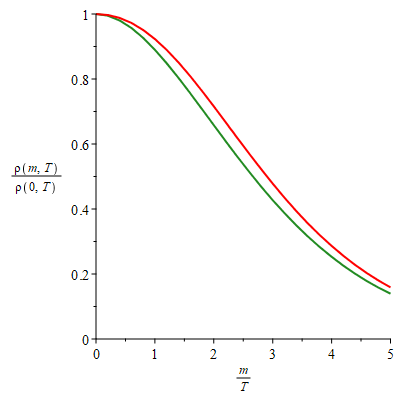 Bosons
Fermions
Include particles with mass mc2 < 3kBT
Exclude particles with mass mc2 > 3kBT
Outline of History of Universe
Time	   T or kBT	Events
10-43 s	   1018 GeV	Planck Era; time becomes meaningless?
10-39 s	   1016 GeV	Inflation begins; forces unified
10-35 s	   1015 GeV	Inflation ends; reheating; forces separate; baryosynthesis (?)

10-13 s	   1500 GeV	Supersymmetry breaking, LSP (dark matter)
10-11 s	   160 GeV	Electroweak symmetry breaking

14 s	   150 MeV	Quark Confinement

0.4 s	   1.5 MeV	Neutrino Decoupling
1.5 s	   0.7 MeV	Neutron/Proton freezeout
20 s	   170 keV	Electron/Positron annihilation
200 s	   80 keV	Nucleosynthesis

57 ky	   0.76 eV	Matter-Radiation equality
370 ky	   0.26 eV	Recombination
600 My     30 K		First Structure/First Stars
13.8 Gy     2.725 K	Today
Nuclear Interactions
Electron-Positron Annnihilation
Particles and Anti-Particles
For every particle there is an anti-particle
Same mass, same spin opposite charge

Consider the electron, denoted e– (m = 511 keV/c2, spin ½, charge –e)
The anti-electron e+ (m = 511 keV/c2, spin ½, charge +e) 
Anti-electron is also known as positron

Sometimes, particles are their own anti-particles
The photon, for instance

There are always processes that cause particles and anti-particles to be created and destroyed
Example: electrons and positrons
e+
e+
e-
e-
Thermal Equilibrium for Electrons & Positrons
This process has a cross-section comparable to Thomson cross section
Easily keeps things in thermal equilibrium at early times

Electrons, positrons and photons all in thermal equilibrium

At high temperatures (kBT >> mec2), the electrons are effectively massless

They will contribute to energy density proportional to the spin states
Two spin states for electron
Two more for the positron

The total energy in photons, electrons, and positrons at early times is
When Do the Electrons & Positrons Annihilate?
Recall: energy for massless particles (like photons) are typically 3kBT
To make a positron/electron pair, we need two photons to have energy 2mec2

In round numbers, we can make process go to the left if and only if:

Since mec2 = 511 keV, this means we need kBT > 170 keV

Electrons and Positrons annihilate at about 170 keV
This is at t  20 s



However, there are still some electrons (not positrons) around today
About 10–10 compared to the number that were there then

This implies there was a tiny surplus of electrons over positrons beforehand
Related to baryon asymmetry
To be described later
Time	 T or kBT		Events
20 s	 170 keV	Electron/Positron annihilation
Annihilation “Reheating” of Photons
As temperature drops, due to expansion of universe, electrons and positrons annihilate to make photons
This causes “reheating” of photons
A misnomer, actually what happens is photons cool more slowly


We normally say that temperature drops inversely proportional to scale factor


However, the energy in electrons + positrons + photons gets rechanneled into just photons



Can show this causes photons to be hotter than expected:
Neutrino Decoupling
Neutrinos
Some important particles for our discussion are the neutrinos

There are three types of neutrinos labeled 1, 2, and 3 *
They have very small masses, mi < 2 eV/c2
At these early times, treat them as massless
They are spin ½ and are their own anti-particles**

At low energies, their interactions are very weak
In fact, the interactions they have are called weak interactions
Weak Interactions typically have cross-sections of order
GF is a new constant called Fermi’s constant
E1 and E2 are the energies of the two colliding particles
*Often, the three neutrinos are listed as e, , and .  For technical reasons that don’t concern us, this is now known to be more or less wrong 
**This may be wrong, but if so, the errors introduced by this assumption cancel out
What Keeps Neutrinos in Equilibrium?
Are neutrinos, or were they ever, in equilibrium?

One process that creates and eliminates neutrinos is

How fast does this happen?

Typical cross-section is about



Typical energies around 3kBT

Density of electrons around

Relative velocity around c 

Total rate about
e+
e-
When Did Neutrinos Decouple?
We generally consider something in equilibrium as long as t >> 1

Age in the radiation dominated era is

Therefore:


Equilibrium well-maintained at high T, poorly at low T

Neutrinos decouple at about 1.5 MeV

Corresponding time is about 0.4 s
Time	 T or kBT	Events
0.4 s	 1.5 MeV	Neutrino Decoupling
20 s	 170 keV	Electron/Positron annihilation
Background Neutrino Temperature
As kBT  drops below 1.5 MeV, neutrinos cease to be in thermal equilibrium with everything else
However, as long as they are massless, a thermal distribution remains thermal

The photons were reheated by electron-positron annihilation

In contrast, for neutrinos 

Combining these,




So, after electron/positron annihilation

Assuming we can treat neutrinos as massless, this even applies today
And we can even calculate the numberdensity of neutrinos

Even if the mass becomes relevant, this number density is still correct
Proton/Neutron Freezeout
Baryons
Most of the ordinary mass of the current universe is in the form of protons or neutrons
These two particles are part of a class of particles called baryons

According to our current theory of particle physics, baryons are conserved*
The total number of baryons is tiny (~10-9) compared to, say, photons
This needs to be explained
Comes much later

Weak interactions can convert protons  neutrons

We would like to understand what determined the ratio of these to each other
Proton/neutron freezeout

And how they got bound together into nuclei
Primordial Nucleosyntheis
*Later we will discuss the possibility that they are not conserved
Neutron Decay and Interconversion


Particle processes are a lot like equations
You can turn them around and they still work
You can move particles to the other side by “subtracting them”
This means replacing them with anti-particles
The neutron (in isolation) is an unstable particle
Decays to proton + electron + anti-neutrino
Mean lifetime: 882 seconds
+
+
n0
p+
e-
+
+
n0
p+
e+
Put the electron on the other side
Put the neutrino on the other side
+
+
p+
e-
n0

All thee processes convert neutrons to protons and vice versa
Neutron/Proton Interconversion Rates


At early times (t ~ 1 s) the first process is too slow

The other two processes aregoverned by weak interactions,with cross sections like
E1 is energy of electron or neutrino, at neutrinofreezeout 3kBT ~ 5 MeV
But the other energy, E2 is the much larger proton or neutron rest mass ~ 900 MeV

Compared to neutrino freezeout (kBT = 1.5 MeV), this cross-section is bigger
It allows this process to stay in equilibrium a bit longer
So this neutron/proton freezeout occurs around kBT = 0.71 MeV
+
+
n0
p+
e-
+
+
n0
p+
e+
Time	 T or kBT		Events
0.4 s	 1.5 MeV	Neutrino Decoupling
1.5 s	 0.71 MeV	Neutron/Proton freezeout
20 s	 0.2 MeV	Electron/Positron annihilation
+
+
p+
e-
n0

Neutron/Proton Freezeout

At kBT = 0.71 MeV, the process stops
What is ratio of protons to neutrons at this temperature?

Non-relativistic, E = mc2.

Ratio is:
+
+
n0
p+
e-
Neutron/proton ratio at this point freezes

But the neutrons continue decaying throughthe process we’ve been ignoring
Outline of History of Universe
Time	   T or kBT	Events
10-43 s	   1018 GeV	Planck Era; time becomes meaningless?
10-39 s	   1016 GeV	Inflation begins; forces unified
10-35 s	   1015 GeV	Inflation ends; reheating; forces separate; baryosynthesis (?)

10-13 s	   1500 GeV	Supersymmetry breaking, LSP (dark matter)
10-11 s	   160 GeV	Electroweak symmetry breaking

14 s	   150 MeV	Quark Confinement

0.4 s	   1.5 MeV	Neutrino Decoupling
1.5 s	   0.7 MeV	Neutron/Proton freezeout
20 s	   170 keV	Electron/Positron annihilation
200 s	   80 keV	Nucleosynthesis

57 ky	   0.76 eV	Matter-Radiation equality
370 ky	   0.26 eV	Recombination
600 My     30 K		First Structure/First Stars
13.8 Gy     2.725 K	Today
Primordial Nucleosynthesis
Stellar Versus Primordial Nucleosynthesis
Protons and neutrons have lower energy when they bind into more complex nuclei

Just as in stars, the first step is to make deuterium, 2H

However, many aspects of stellar and primordial nucleosynthesis are different
Stellar Nucleosynthesis
Starts with just protons
First step is partly weak interaction

Occurs at high density
Denser than lead (for the Sun)

Must have sufficiently high temperature

Takes billions of years to complete
Primordial Nucleosynthesis
Starts with protons and neutrons
First step is mostly strong interaction

Occurs at low density
Less dense than air

Must have sufficiently low temperatures

Must finish in a few minutes
The Deuterium Bottleneck
The first step in making more complexelements is to make 2H, deuterium:

This releases about Eb = 2.24 MeV of energy
This process is very similar to recombination
With the neutrons playing the role of electrons getting bound to protons
We get a similar Saha-type equationdescribing the abundance of n0, p+, and 2H:

The most important factor here is the exponential
Strongly favors deuterium once kBT < 2.24 MeV
However, because the density of hydrogen is so low, the exponential has to beat a tiny factor

At around kBT = 0.1 MeV,neutrons will suddenly beincorporated into deuterium
+
+
n0
p+

n0
p+
Time	 T or kBT		Events
0.4 s	 1.5 MeV	Neutrino Decoupling
1.5 s	 0.71 MeV	Neutron/Proton freezeout
20 s	 0.2 MeV	Electron/Positron annihilation
200 s	 80 keV		Primordial nucelosynthesis
What is the Neutron/Proton Ratio?
At around kBT = 0.1 MeV, neutronswill suddenly be incorporated into deuterium

The time at this point will be

During this time, neutrons have been decayingsteadily, so the neutron fraction will be reduced

About 1/8 of the baryons are currently neutrons

A comparable number of protons get incorporated into deuterons
So ¼ of the baryons are in deuterons

The exact time this happens will depend weakly on density of baryons
The more baryons, the earlier it happens

And therefore, the exact fraction that becomes deuterons will depend on density
The more baryons, the larger the fraction
Making Helium
Once we make deuterium, we continue quickly to continue to 4He:
+
+
+
+
n0
p+
n0
n0
p+
p+
p+
p+
p+
p+
p+
p+
p+
p+
p+
p+
n0
n0
n0
n0
n0
n0
n0
n0
n0
n0
+
+
+
+
p+
n0
n0
n0
p+
p+
p+
p+
n0
n0
For every two neutrons, there will be two protons that combine to make 4He
Mass fraction of 4He istwice that of neutron fraction

4He is extremely stable – once formed it won’t go back

The more baryons there are, the larger the neutron fraction

Define  as the current ratio of baryons to photons

As  increases, YP increases weakly:
Making Other Elements
As that last of the deuterium and neutrons are used up, other processes become important




The last few 2H, 3He, and 3H nuclei will have trouble finding partners
There will be small amount of each of these isotopes left

The more baryons there are, the easier it is to find a partner
As  increases, 2H, 3He, and 3H all decrease

There are other rare processes that produce a couple of other isotopes:

7Li and 7Be are produced
Not sure how they depend on 

Within a few hundred seconds, the baryonsare all in n0, 1H, 2H, 3H, 3He,  4He, 7Beand 7Li
+
+
+
p+
+


p+
n0
n0
p+
p+
p+
p+
p+
p+
p+
n0
n0
n0
n0
n0
n0
n0
n0
p+
p+
p+
p+
p+
p+
n0
n0
n0
p+
n0
n0
p+
p+
p+
n0
+
+

p+
n0
n0
p+
n0
p+
n0
+
+

Subsequent Decay and Observations
Three of these are unstable:



Add n0 to 1H, 3H to 3He, and 7Be to 7Li

The process whereby stars make heavier elements do not work in the early universe

Density is too low for unstable 8Be to find another 4He to react with



In the end, we should be able to predict abundance (compared to hydrogen) of			2H, 3He, 4He, 7Li

We now wish to compare to observations
Observations of Primordial Densities
At the end of Primordial Nucleosynthesis (and subsequent decay), we have aprediction of the following isotope fractions compared to hydrogen: 2H, 3He, 4He, 7Li

These are primordial values
They will get subsequently modified by whatever happens in the later universe

4He tends to be created in stars
We can estimate 4He by looking at very early stars (Z low) that have not produced any surface helium
Requires extrapolation to Z = 0
We can estimate 7Li in a similar way by looking at old stars

For 3He and 2H, they tend to get quickly destroyed in stars
We can study absorption lines of gas that we think probably has not yet been made into stars at all
We need bright sources at very high red shift
Quasars
The Results
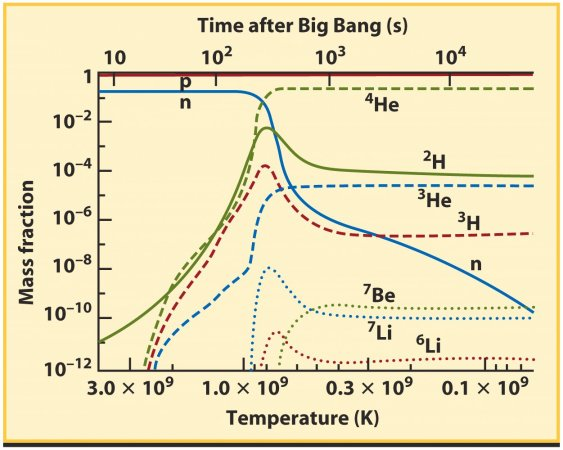 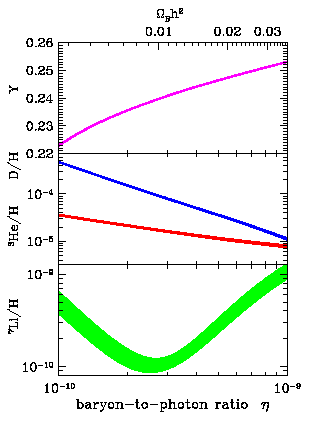 Predictions for 4He, 2H and 3He all work very well
Prediction for 7Li seems to be off
The Lithium problem
Overall, success for the model
Outline of History of Universe
Time	   T or kBT	Events
10-43 s	   1018 GeV	Planck Era; time becomes meaningless?
10-39 s	   1016 GeV	Inflation begins; forces unified
10-35 s	   1015 GeV	Inflation ends; reheating; forces separate; baryosynthesis (?)

10-13 s	   1500 GeV	Supersymmetry breaking, LSP (dark matter)
10-11 s	   160 GeV	Electroweak symmetry breaking

14 s	   150 MeV	Quark Confinement

0.4 s	   1.5 MeV	Neutrino Decoupling
1.5 s	   0.7 MeV	Neutron/Proton freezeout
20 s	   170 keV	Electron/Positron annihilation
200 s	   80 keV	Nucleosynthesis

57 ky	   0.76 eV	Matter-Radiation equality
370 ky	   0.26 eV	Recombination
600 My     30 K		First Structure/First Stars
13.8 Gy     2.725 K	Today
Particle Physics and Early Events
As we get to higher and higher temperatures, new particles appear
This happens roughly when 3kBT = mc2

Muons, mass 105.7 MeV/c2, at about kBT  = 35 MeV (g = 4 fermions)

Pions, mass 135-139 MeV/c2, at about kBT = 45 MeV (g = 3 bosons)


At a temperature of about kBT  = 150 MeV, we have quark deconfinement


As we get to still higher temperatures, we get to the electroweak phase transition

And beyond that, we get into the realm of unknown physics


To understand what we do and don’t understand, we need to learn some particle physics